Перспективы применения телескопов СОВА-25 в режиме обзора ВОКОАстраханцев М.В., Юрасов В.С., Дюков М.И., Семичев О.П. Акционерное общество «Научно-производственная корпорация «Системы прецизионного приборостроения»
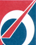